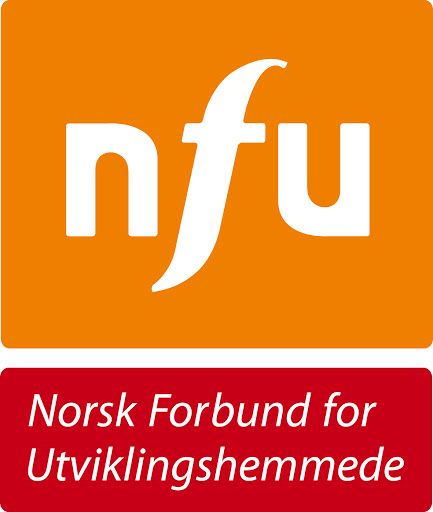 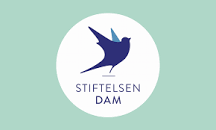 FORSKNINGSMETODE
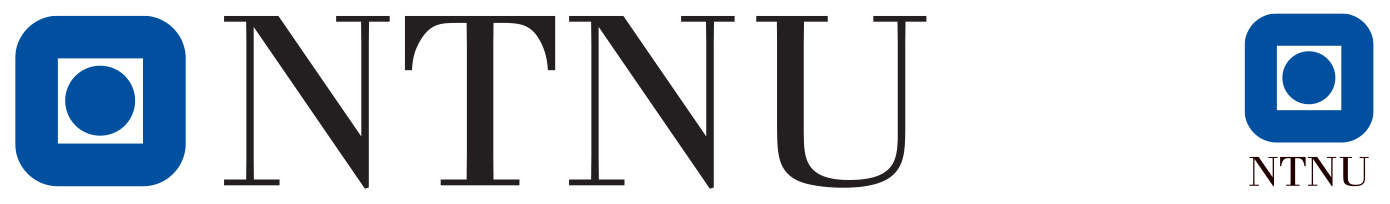 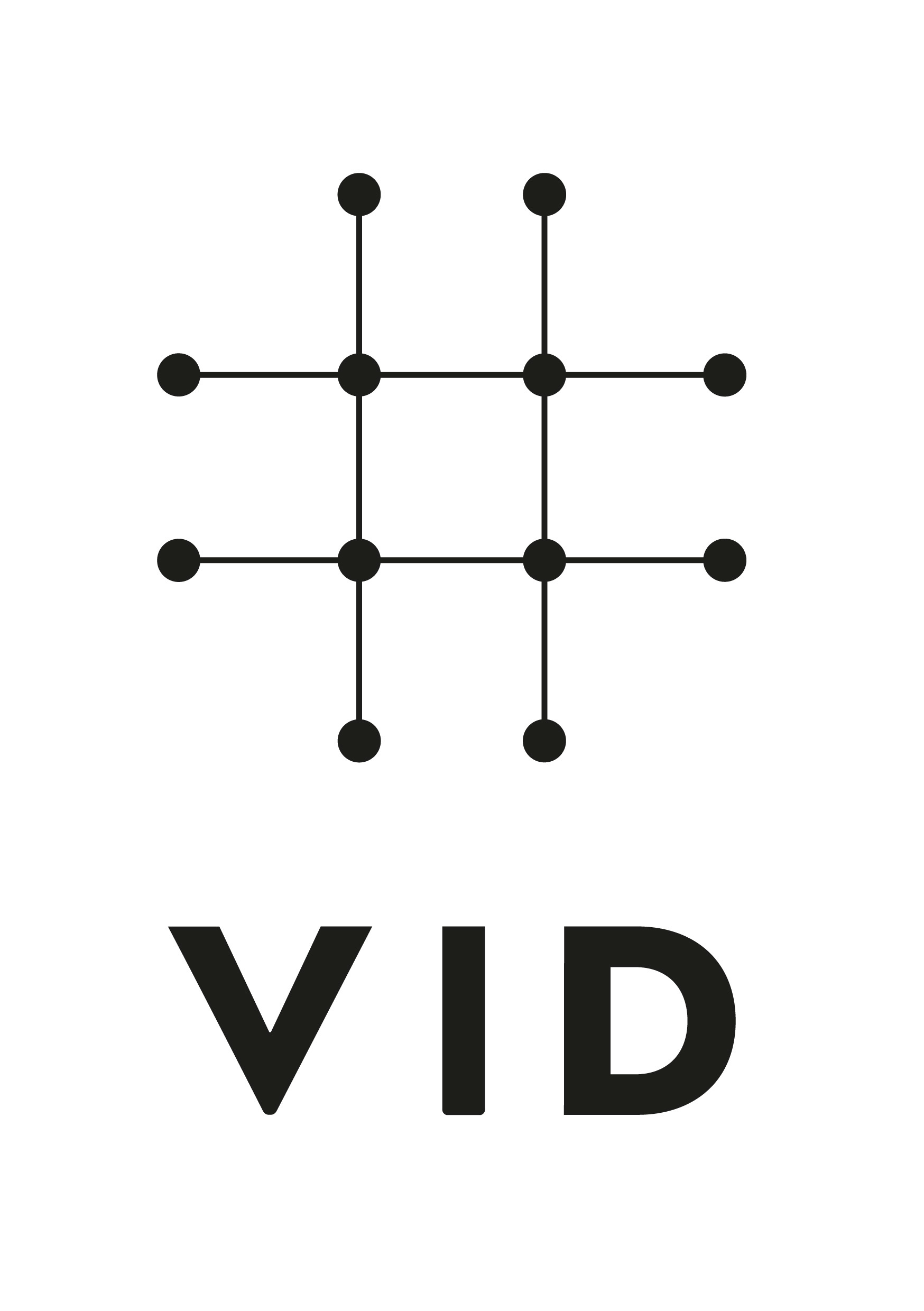 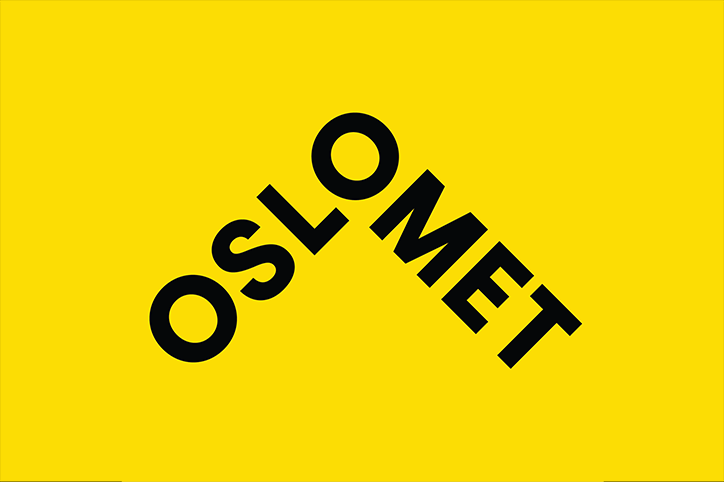 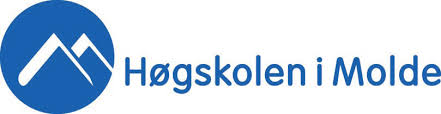 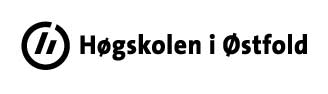 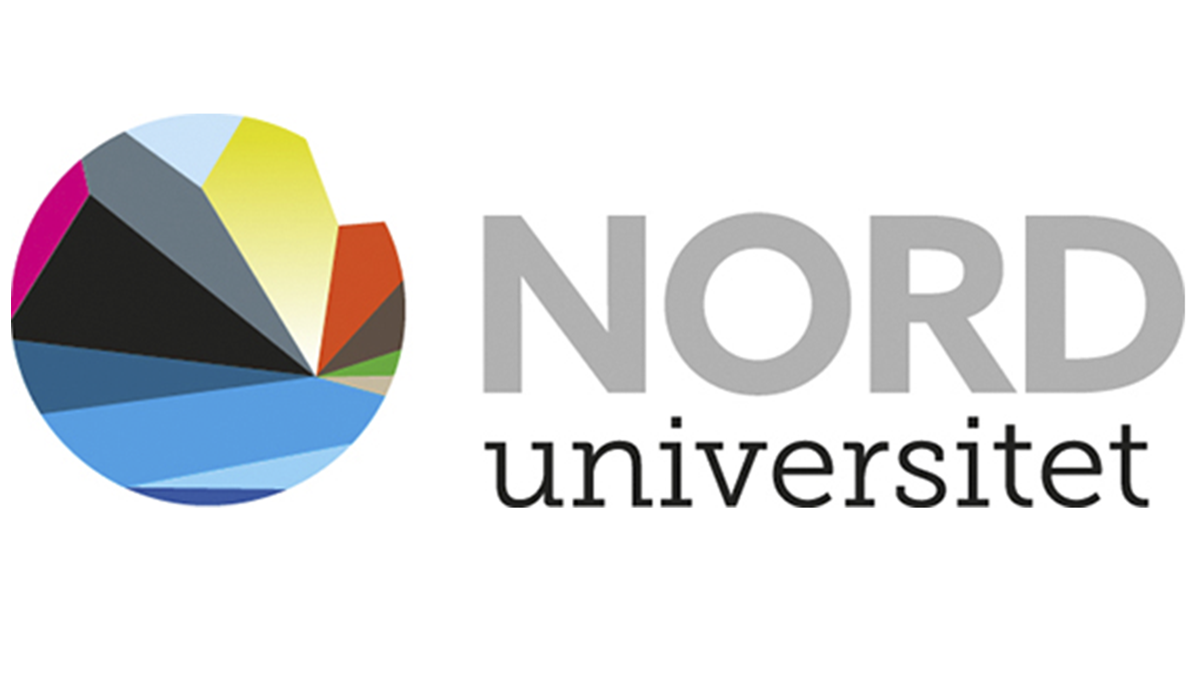 HER ER VI I FORSKNINGSPROSESSEN
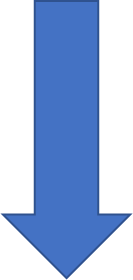 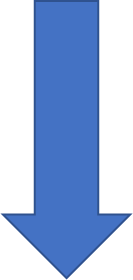 Forskerkurs for personer med utviklingshemming, 2019-2022.  HIOF, NTNU, OSLOMET, HIMOLDE, VID, NORD
2
… OG HER ER VI PÅ FISKEN
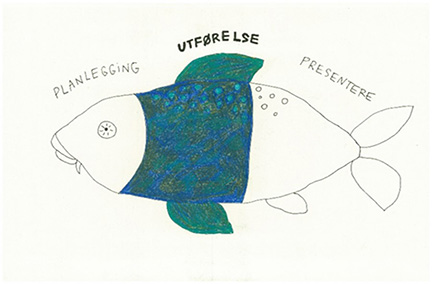 Forskerkurs for personer med utviklingshemming, 2019-2022.  HIOF, NTNU, OSLOMET, HIMOLDE, VID, NORD
3
HVA ER FORSKNINGSMETODE?
Forskning er å undersøke noe ved hjelp av vitenskapelig metode for å finne ny kunnskap.

Vitenskapelig metode er 
Måten vi går frem på når vi forsker.
Måten vi finner ny kunnskap.
Måten vi ordner denne kunnskapen på for å forstå og forklare det vi studerer.
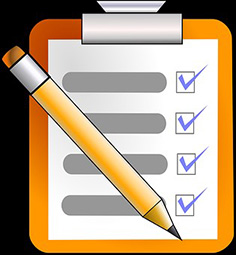 Forskerkurs for personer med utviklingshemming, 2019-2022.  HIOF, NTNU, OSLOMET, HIMOLDE, VID, NORD
4
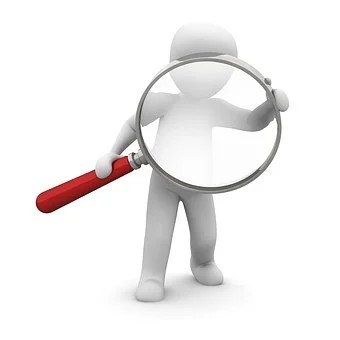 Hvilken type undersøkelse planlegger vi?
Utforskende – gir ideer til videre forskning.

Forklarende - gir svar på sammenheng eller mønster i problem eller en situasjon.

Beskrivende - fortelle nøye om en person, noe som skjer, eller om en situasjon.

Frigjørende – gir deltakerne mulighet til å utvikle seg og stå frem som viktige i forskningen.
Forskerkurs for personer med utviklingshemming, 2019-2022.  HIOF, NTNU, OSLOMET, HIMOLDE, VID, NORD
5
HVA VIL DU VITE?
Vi må planlegge og tenke over hva vi egentlig vil finne ut.

Vil vi vite noe om deres erfaringer, tanker, følelser?

Eller vil vi heller telle noe eller måle noe?
Forskerkurs for personer med utviklingshemming, 2019-2022.  HIOF, NTNU, OSLOMET, HIMOLDE, VID, NORD
6
VI SKILLER MELLOM KVALITATIV OG KVANTITATIV METODE
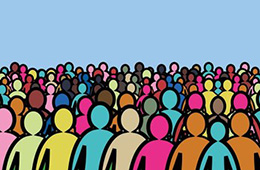 Kvantitative metoder – Vi bruker ordet kvantitativt i forskning, når vi for eksempel undersøker hvor mange som mener noe. Data i kvantitativ forskning er gjerne tall.

Kvalitative metoder – Vi bruker ordet kvalitativ metode i forskning når vi undersøker hva personer opplever eller har opplevd. Data i kvalitativ forskning er som regel ord og tekst. Også bilder og film kan være kvalitative data.
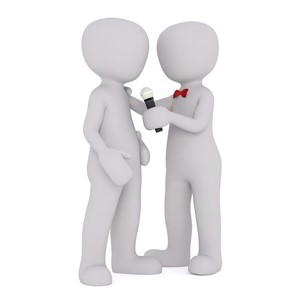 Forskerkurs for personer med utviklingshemming, 2019-2022.  HIOF, NTNU, OSLOMET, HIMOLDE, VID, NORD
7
KVALITATIV METODE
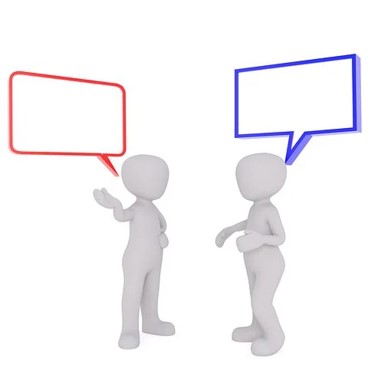 Bruker vi når vi skal prøve å forstå hvorfor mennesker handler og tenker som de gjør.

Vi kan bruke:
observasjon
intervjuer 
innsamling og analyse av tekster

Informasjon vi samler i kvalitativ metode er som regel ikke noe vi viser frem med bruk av tall.
Forskerkurs for personer med utviklingshemming, 2019-2022.  HIOF, NTNU, OSLOMET, HIMOLDE, VID, NORD
8
I KVALITATIV METODE KAN VI VÆRE OPPTATT AV Å FORSTÅ
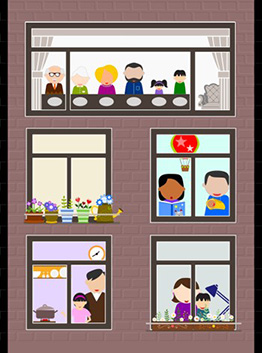 Her er noen eksempler på hva vi kan være opptatt av når vi velger kvalitativ metode

Hvordan har du det i hverdagen? 
Hvilke vaner og rutiner består den av? 
Hva er dine meninger om ting?
Hvordan påvirkes du av det du synes er viktig?
Forskerkurs for personer med utviklingshemming, 2019-2022.  HIOF, NTNU, OSLOMET, HIMOLDE, VID, NORD
9
Kvantitativ metode
Bruker vi når vi vil telle, eller måle noe (hvor mange, hvor mye).
Vi ser også på sammenhenger mellom svar vi får og tolker de.
Vi kan finne noe som gjelder mange (generalisering).
Det vi får vite presenterer vi i form av tabeller eller statistikk.
elle, eller måle noe (hvor mange, hvor mye)
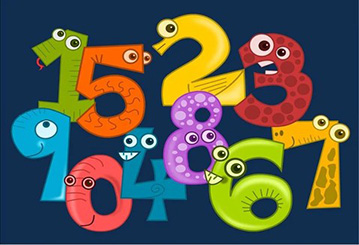 Forskerkurs for personer med utviklingshemming, 2019-2022.  HIOF, NTNU, OSLOMET, HIMOLDE, VID, NORD
10
KVANTITATIV METODE
Hvor mange turkise stener ser du?

Hvor mange røde?
Forskerkurs for personer med utviklingshemming, 2019-2022.  HIOF, NTNU, OSLOMET, HIMOLDE, VID, NORD
11
TELLE
Hvor mange svaner?
Hvor mange voksne?
Hvor mange barn?
Hvor mange farger?
Forskerkurs for personer med utviklingshemming, 2019-2022.  HIOF, NTNU, OSLOMET, HIMOLDE, VID, NORD
12
MÅLE
Forskerkurs for personer med utviklingshemming, 2019-2022.  HIOF, NTNU, OSLOMET, HIMOLDE, VID, NORD
13
LASERMÅLING
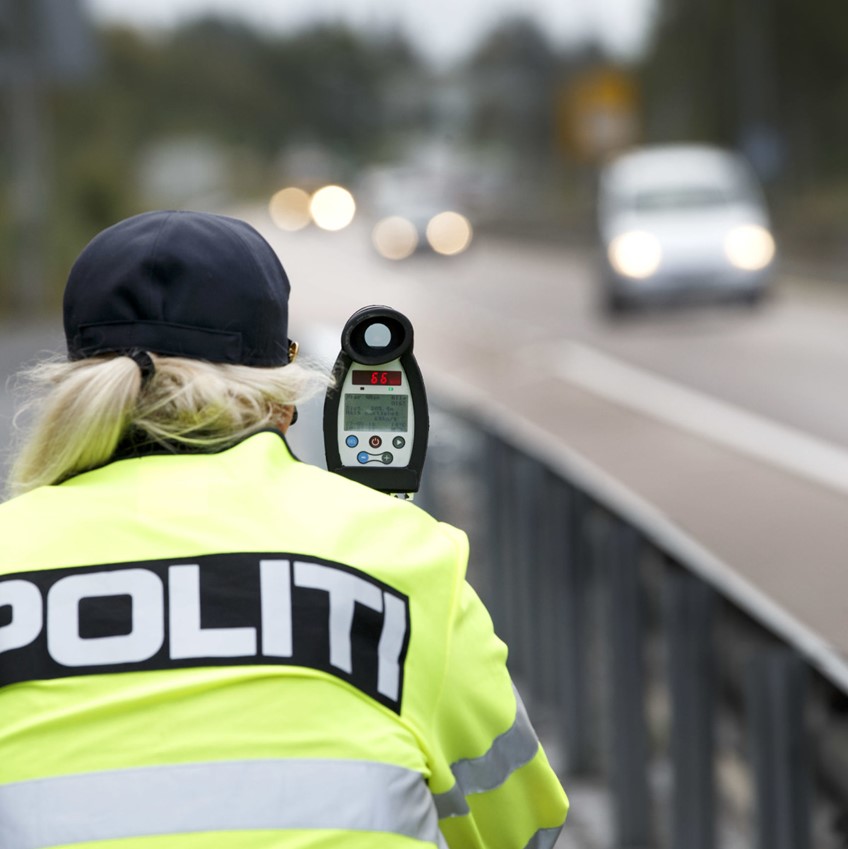 Hvor fort kjører de? 
Hvor mange kjørte innenfor fartsgrensa? 
Hvor mange kjørte over? 
Hvor mange mistet førerkortet?
NTB
Forskerkurs for personer med utviklingshemming, 2019-2022.  HIOF, NTNU, OSLOMET, HIMOLDE, VID, NORD
14
STATISTIKK
Hvor mange heter det samme som deg?
Hvor mange arbeidsledige er det i Norge i dag? 
Hvor mange bor det i …..? 
Hvor mange fartsbøter ble gitt i 2020?

Noen må ha ansvar for å telle – de fører statistikk 
https://www.ssb.no/
https://www.ssb.no/sosiale-forhold-og-kriminalitet/statistikker/straff/aar
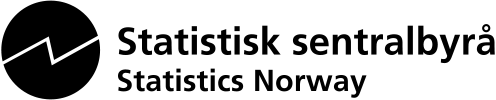 Forskerkurs for personer med utviklingshemming, 2019-2022.  HIOF, NTNU, OSLOMET, HIMOLDE, VID, NORD
15